Progression of intervention-focused research for Gulf War illness
Study Population
Background
Analysis
Recommendations
Although much research has been conducted on GWI, only four treatments have been studied in large, randomized, controlled trials.
Most GWI trials draw on evidence from research on other populations and other conditions.
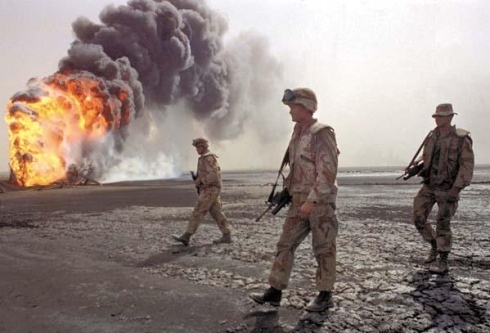 Next steps?
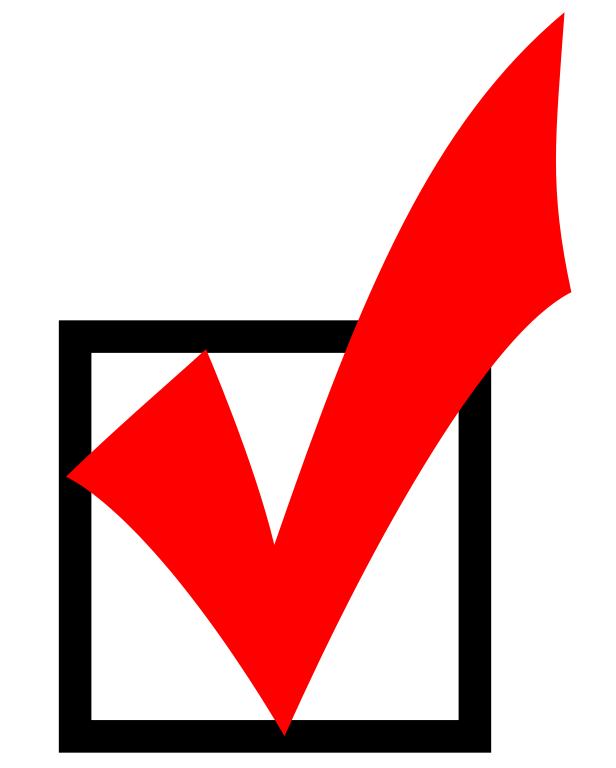 •Establish a standardized case definition based on updated knowledge of GWI
•Prioritize research to better understand the underlying mechanisms of GWI
•Expand clinical trial collaborations to follow up promising pilot studies
Gulf War Illness (GWI) affects 34-50% of Veterans who served during the Persian Gulf War (1990-1991).
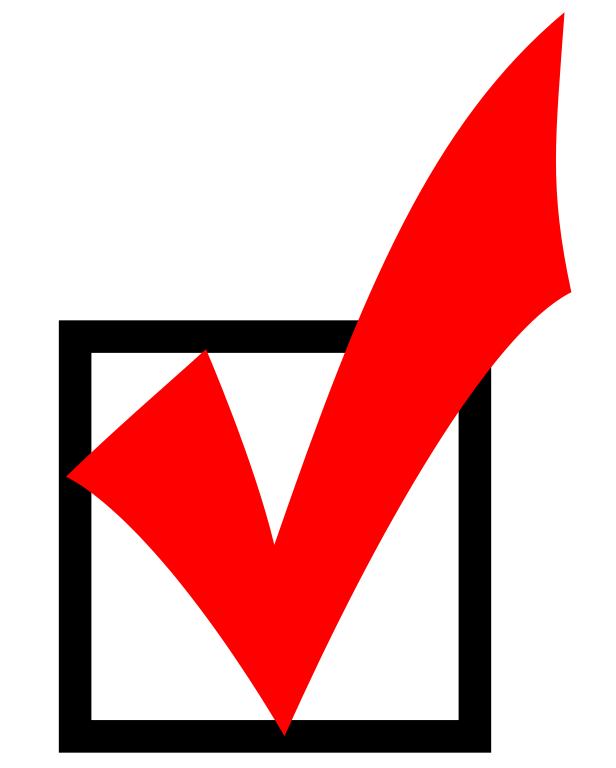 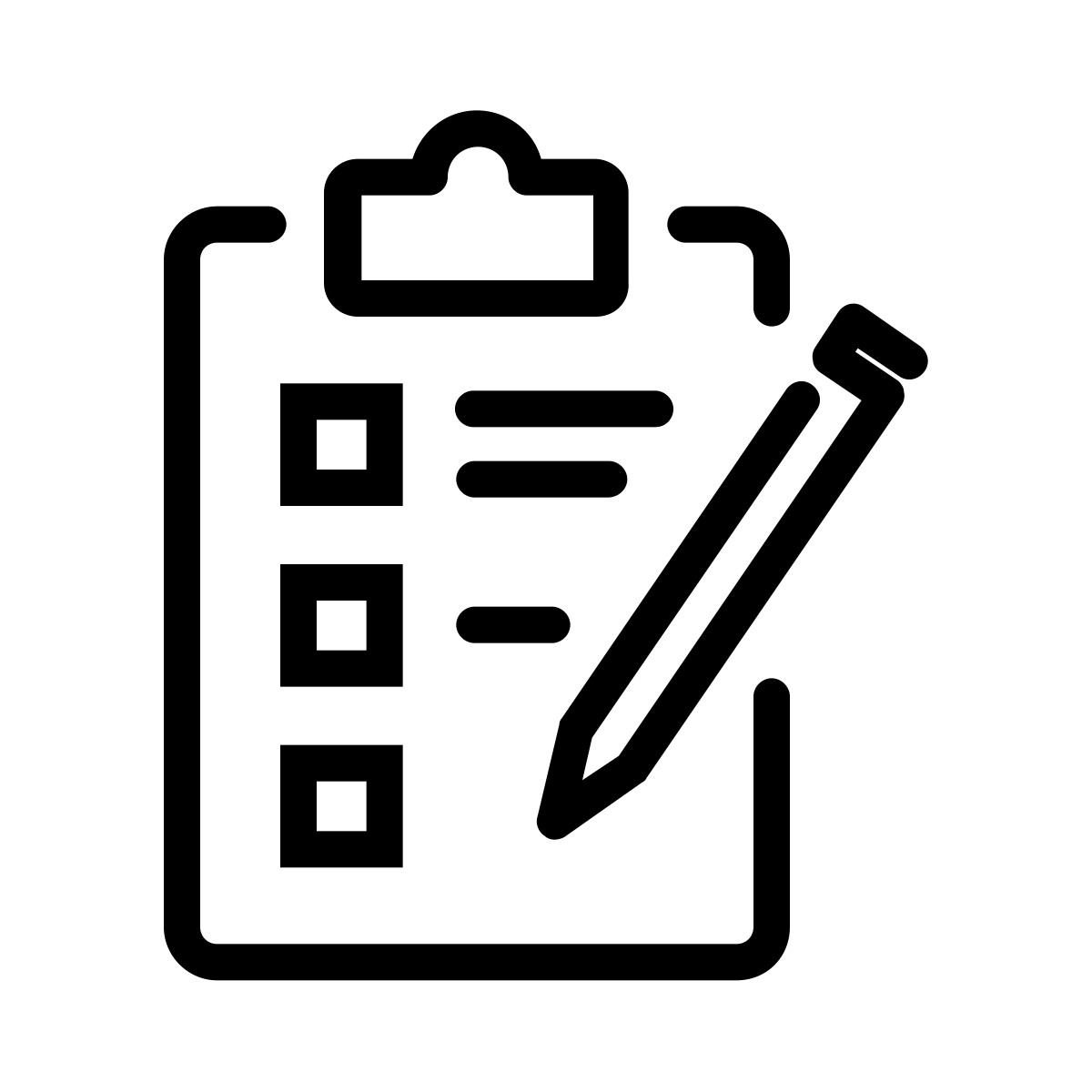 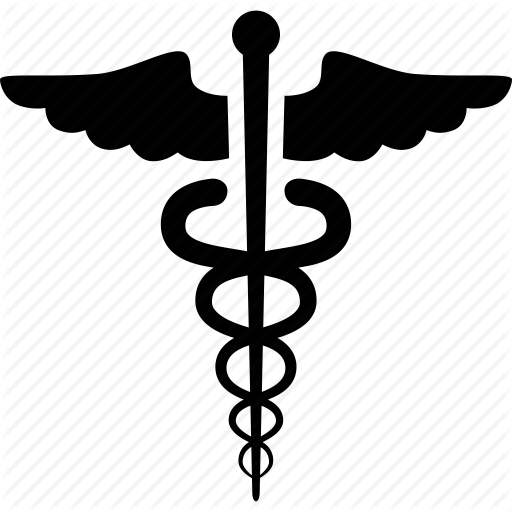 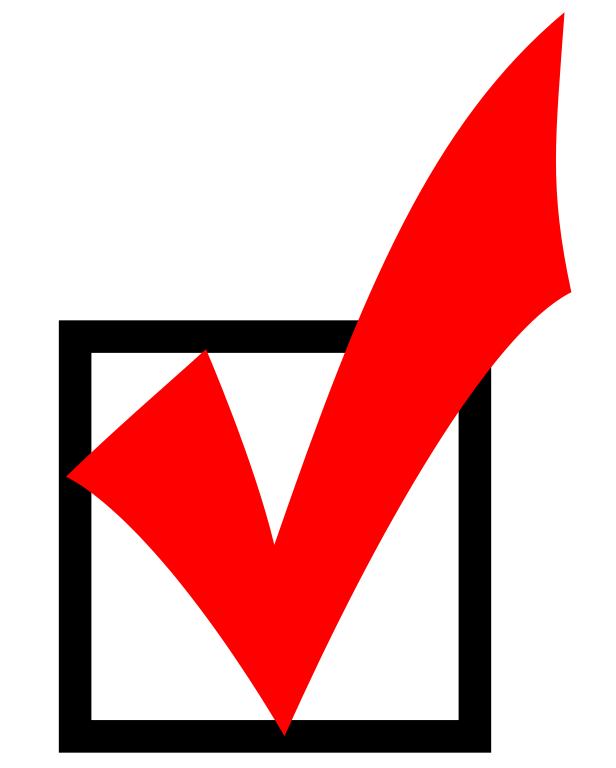 Has research on Gulf War Illness interventions progressed according to established paths?
Although progress has not advanced according to established paths, steps can be taken to advance research and treatment.
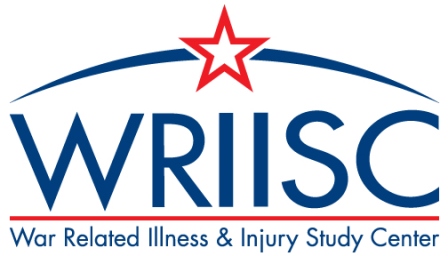 Chester et al. Mil Med Res. Oct. 18, 2019.